There are two types of potential discharges that require permits at our marina facilities: 1) Stormwater and 2) Wastewater.   Your facility needs to be covered under the proper permits for these discharges.
Two Types of Permits:
NCG190000 General Stormwater Permit
This permit regulates stormwater discharges from industrial activities  
It is required for all Marinas who provide vehicle maintenance, as well as Ship and Boat Building and Repairing facilities (“boat” & “vessel”, are identified as a “vehicle”), and have a point source discharge from the facility
Industrial activities can include painting, paint removal, pressure washing and hand washing, sanding, etc.
If industrial activities are done indoors and are not exposed to stormwater (rain), this can reduce contaminated stormwater issues at your facility
NPDES Wastewater Discharge Permit
This permit would regulate specific wastewater discharges to surface waters.  
Wash water is a processed wastewater and these discharges to surface water are NOT covered under the stormwater permit 
Processed wastewater cannot be discharged to surface waters, or let be discharged to surface waters without obtaining the proper wastewater permit. 
Due to the chemical constituents in wash water containing bottom hull paint residue, this permit will most likely not be an option on our coast
The information provided in these flow charts is to help the marina industry with compliance questions regarding both stormwater and wastewater. Please use these tools as a guide to help you with your questions on how to reduce environmental impacts from the waste generated from these activities.
1
Disclaimer: any duplication of this document is prohibited without prior approval from NC DWQ
All contacts are located within the Department of Environment and Natural Resources
Stormwater 
40 CFR 122.26(b)(14)(viii)
Note:  This permit does not cover
wash water discharge to surface
Waters.  Waste created from any 
industrial activity is identified as an 
INDUSTRIAL WASTE 
(please refer to Page 4 for controlling
industrial waste runoff into surface
waters.)
NCG190000 NPDES General Permit is required
for all Marinas and Ship Building
Facilities who have stormwater
discharge.
NCG190000 NPDES General Permit is required for:
SIC (Standard Industrial Classification) 373 – Ship and Boat Building and 
Repairing Facilities
SIC 4493 – Marinas  (those facilities that provide vehicle maintenance 
at their site)
The Environmental Protection Agency identifies the SIC codes that require the NCG190000 NPDES General Permit.
DWQ’s Stormwater Permitting Unit 
Email us: stormwater@ncmail.net 
To provide technical assistance for stormwater permits
A site inspection from the DWQ Regional Office
 may be required to determine
compliance of water quality
regulations.
For Permit Information see the following links:
Manuals and factsheets
Forms and documents
2
Disclaimer: any duplication of this document is prohibited without prior approval from NC DWQ
These suggested BMPs may not be suitable for all marinas or boat yard facilities since they may only provide temporary measures for minimizing impacts from stormwater runoff until a more beneficial solution can be installed.  Marinas must first consult with staff in a DWQ Regional Office before installing any stormwater runoff controls.  (Please note that a consultant or engineer may be required or advised for the installation of these BMPs.)
Water quality inlet:
Catch basin with   sand filter
Constructed 
Wetlands
Grassed Swales
Infiltration Trench
Vegetated filter strip
Holding Tanks
Wash pad with
collection & 
containment
Pollution source control practices
Proper Design of
Hull Maintenance
areas
Bioretention Area
EPA suggestions for possible Best Management Practices (BMPs) to manage stormwater runoff at Marinas can be found at: http://www.epa.gov/owow/nps/MMGI/Chapter5/ch5-2e.html and http://www.epa.gov/owow/nps/mmsp/appendices.pdf

**Please contact your Regional Office for details on each of these possible BMPs.**
3
Disclaimer: any duplication of this document is prohibited without prior approval from NC DWQ
Waste products and wastewater generated from the wash water of
 industrial activities is classified as INDUSTRIAL WASTE, and could
be impacting water quality standards and the environment.
Options for minimizing marina 
impacts to water quality
Pretreatment and
discharge to sewer
Pump and haul
Closed-loop
recycle system
alternatives
NPDES Wastewater
Discharge Permit
Cease activity
Transition from a wet 
to dry operation
(no water)
Contact the local WWTP
for questions and permission
 regarding access to the local 
sewer system. (Pretreatment
may be required.)
A Non-Discharge Permit may be 
required or system could be 
“Deemed Permitted” and not need 
a permit
Allows discharge of 
wastewater with
conditions (not 
practical at marinas)
Contact the local DWQ Regional
Office to discuss other alternatives
or concerns
Contact Regional Aquifer Protection
Section Supervisor
Not likely a practical option due to 
the chemical nature of the
constituents in the wash water.
For pretreatment questions 
after the local WWTP has been 
contacted:
Point Source Branch
Contact DPPEA for free assistance
on other alternatives.
Waste Determination and Disposal Questions
Solid Waste
For questions regarding a solid waste (sludge, 
solids, or liquids that are not hazardous):
Dennis Shackelford (910) 433-3349
 or 
Wes Hare (910) 796-7405
Hazardous Waste
Technical assistance for getting a waste determination:
Bobby Nelms (910) 602-3329
or
Ted Cashion (919) 508-8557
Waste Disposal in a landfill
Call your local landfill for waste disposal 
requirements.  (Sampling and testing for a 
waste determination may be required.)
4
Division of Waste Management
Disclaimer: any duplication of this document is prohibited without prior approval from NC DWQ
Division of Water Quality Staff Contacts
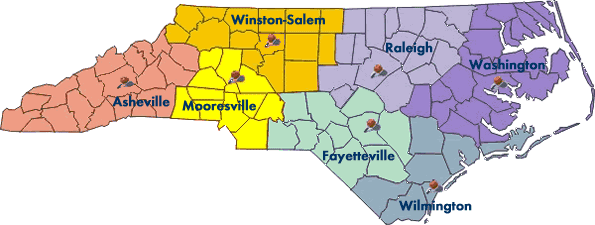 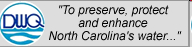 5
Disclaimer: any duplication of this document is prohibited without prior approval from NC DWQ